eBiztonság Minősítés – Segítség a 21. század néhány etikai kérdésében
Csordás Ildikó
Educatio Társadalmi Szolgáltató Nonprofit Kft.
Digitális Pedagógiai Osztály
Digitális Kompetencia
Új technológiai környezetek
 felfedezése rugalmas módon
Antonio Calvani et al - Models and Instruments for 
assessing Digital Competence at School, 2008
Felelős interakció
 az IKT segítségével
Információhoz való hozzáférés, 
szelektálás és kritikus értékelés
Integrált
A hálózati technológiákban rejlő lehetőségek 
felismerése a közös tudásépítés terén
Etikai dimenzió
„Képesség arra, hogy más személyekkel 
konstruktív és felelős módon kommunikáljunk 
a rendelkezésre álló technológia segítségével.”
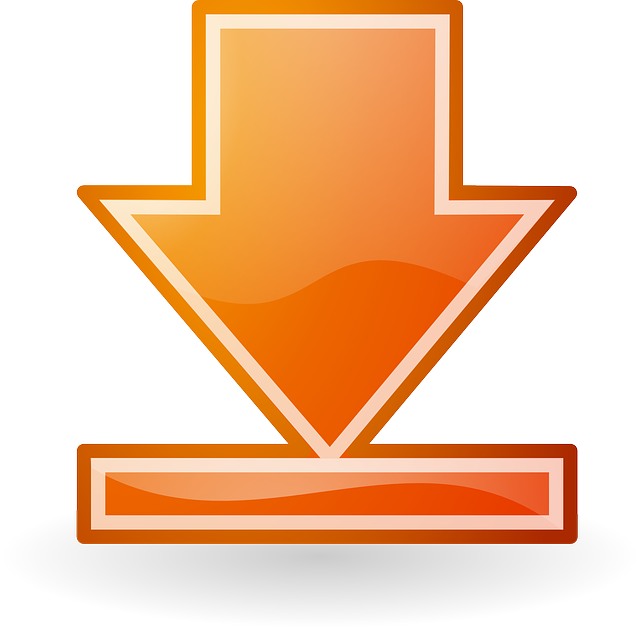 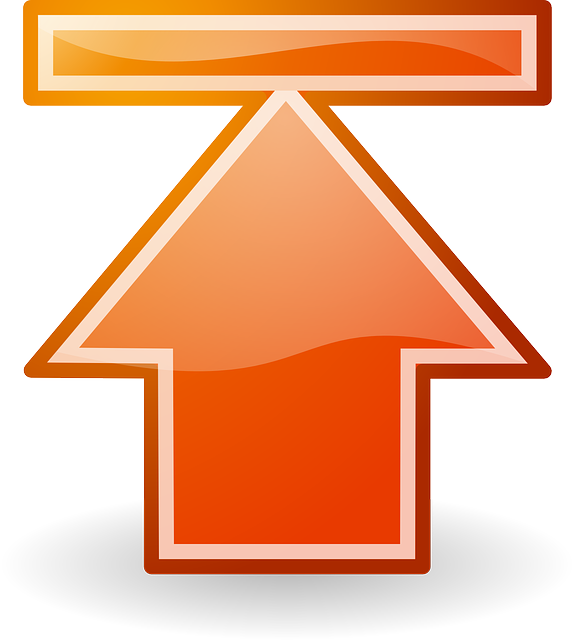 Etikai dimenzió
Konstruktív kommunikáció képessége
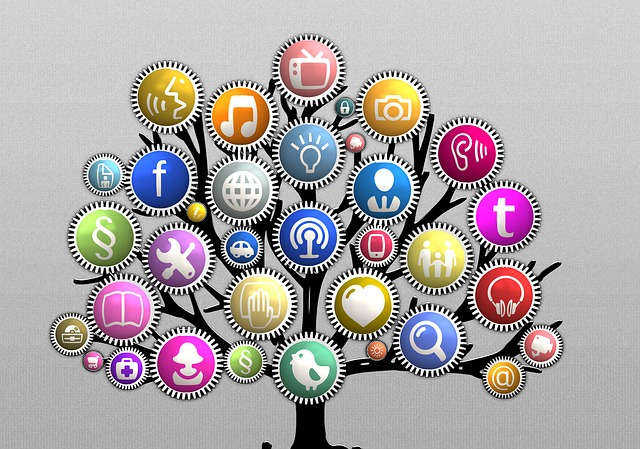 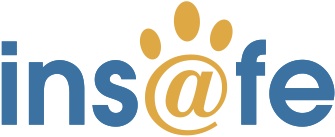 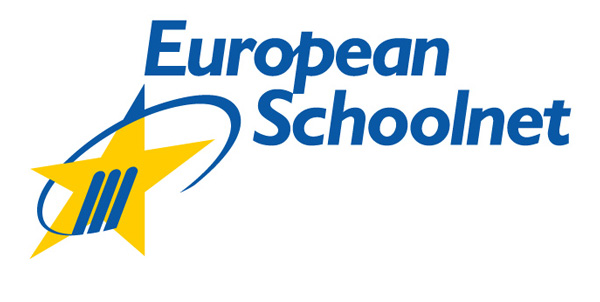 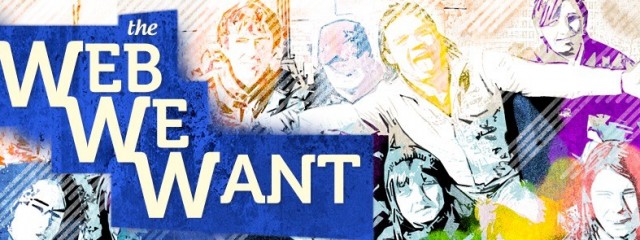 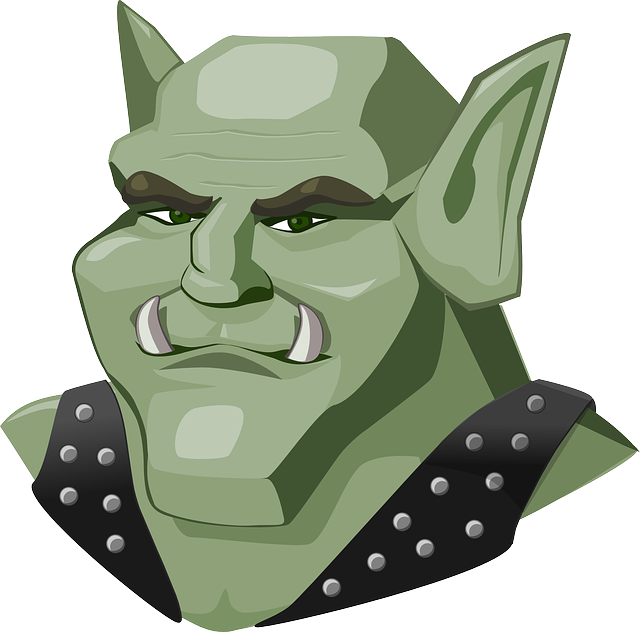 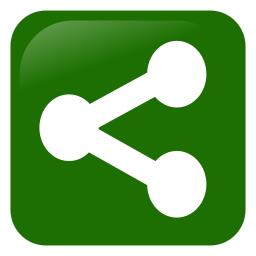 http://www.webwewant.eu/
Etikai dimenzió
Felelős kommunikáció képessége
eBiztonság
Hitelesség
Digitális lábnyom
Védelem
Tisztelet
személy-
azonosság 
lopás
online 
hírnév
szexting
plágium
szerzői jog
pedofília
adat-
halászat
online 
zaklatás
vírusok
csalás
információ-
biztonság
nem 
megfelelő 
tartalom
hoax
Intézményi ebiztonság
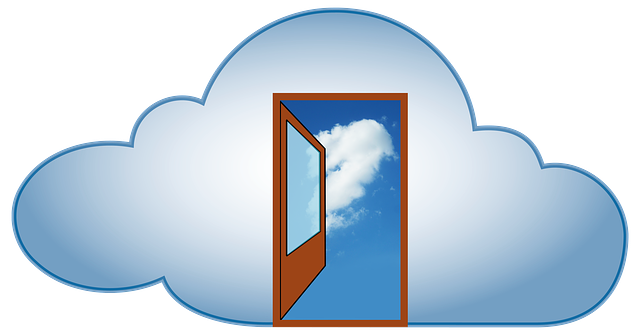 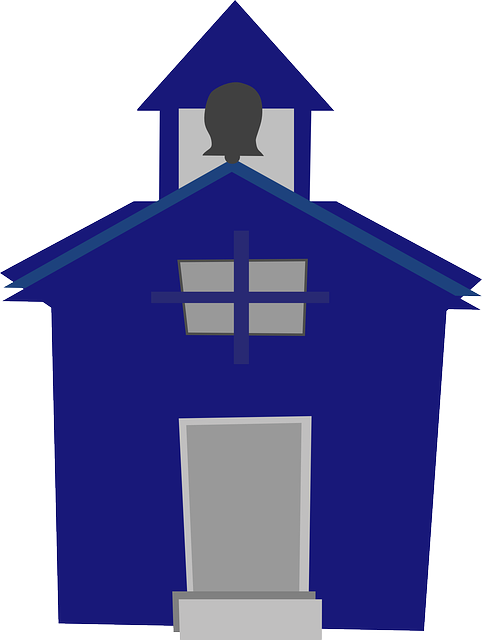 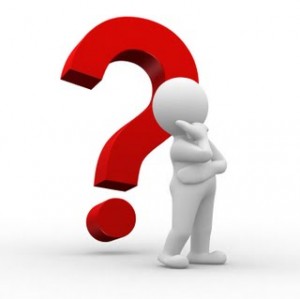 Iskolai helyzetek
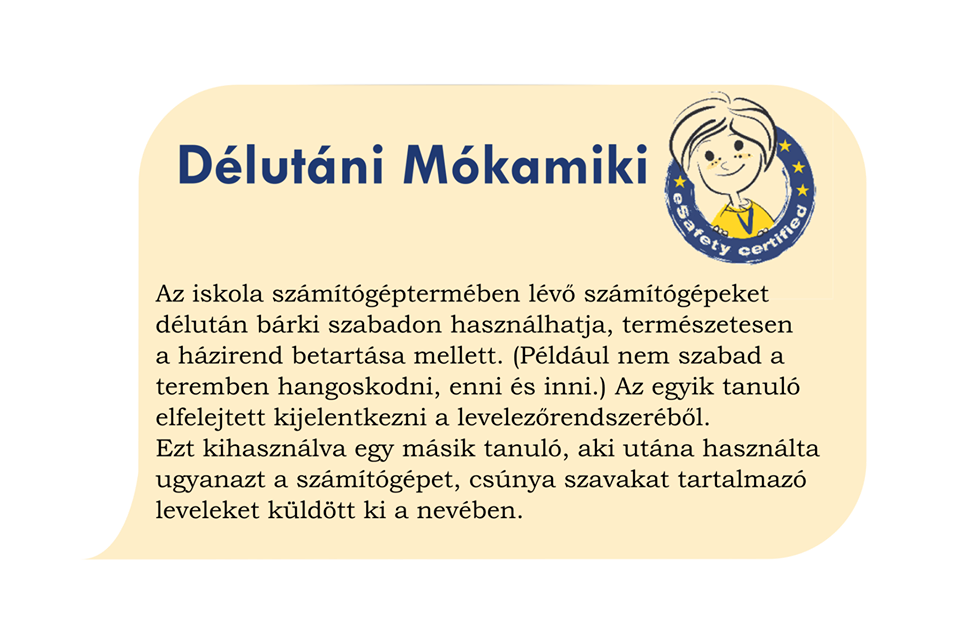 Iskolai helyzetek
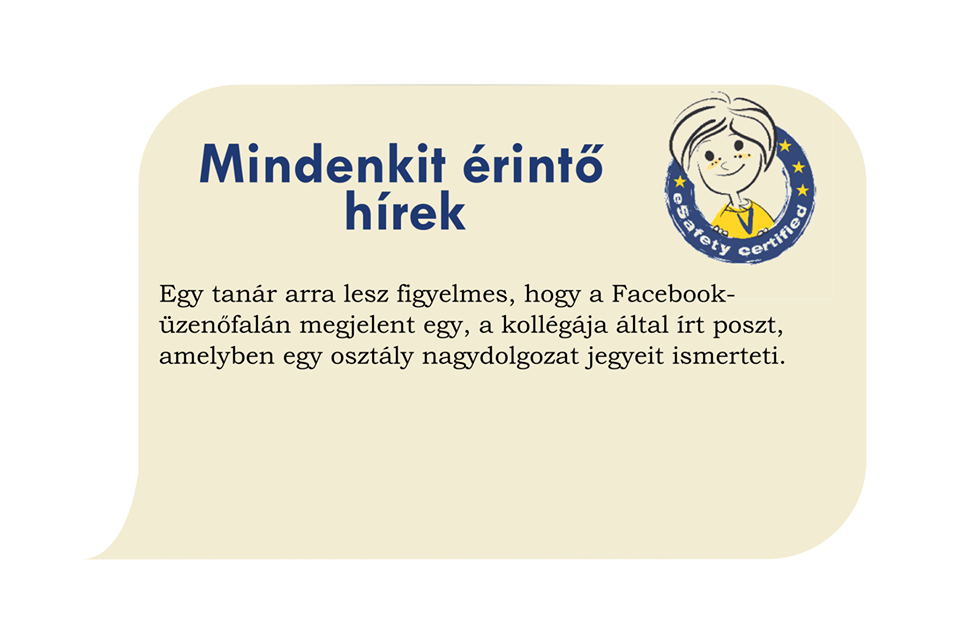 Iskolai helyzetek
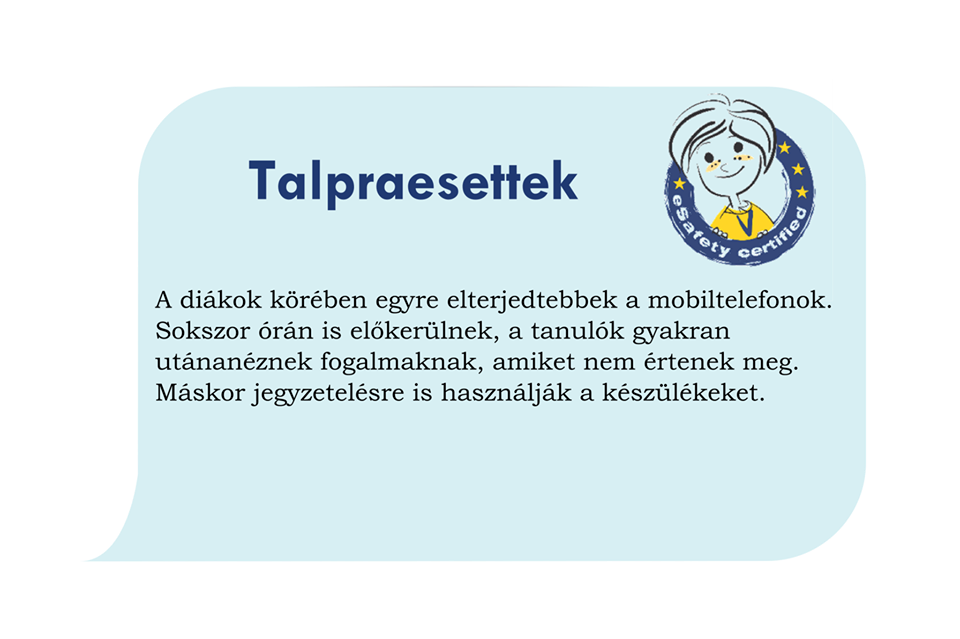 Hogyan kezdjük?
Hogyan állítható fel egy jó rendszer?
Hogyan lehet hatékonyan segíteni a tanárokat, szülőket?
Hogyan tudják időről időre az iskolák megítélni, hogy gyakorlatban hatékonyak-e?
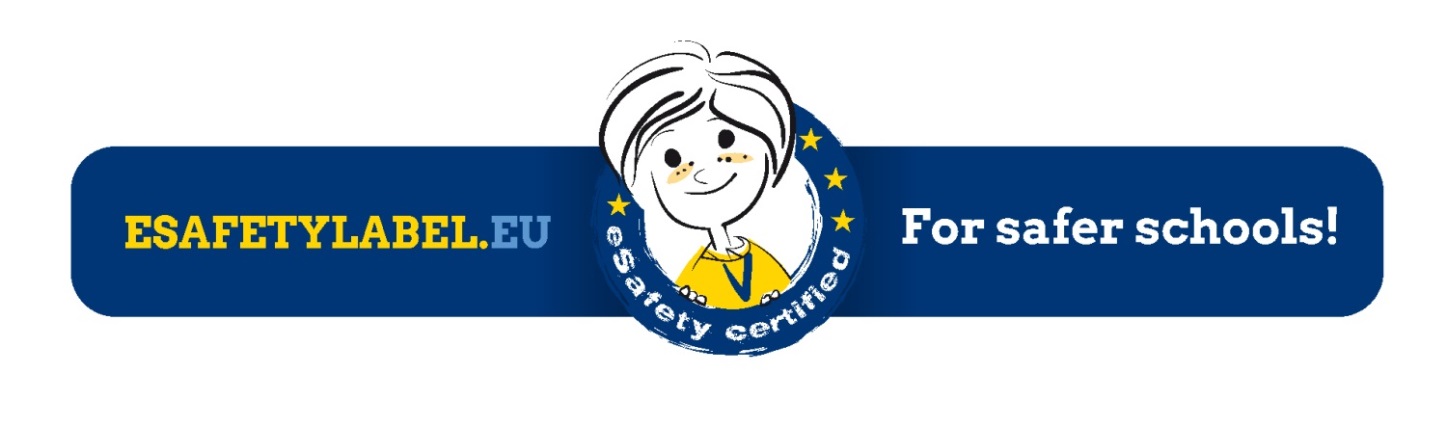 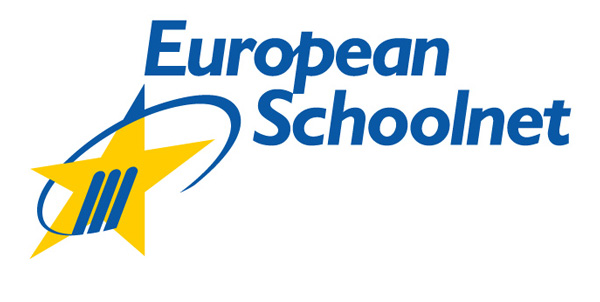 Önértékelés, akcióterv
Rendelkezik-e vírusvédelemmel az Ön iskolájának minden számítógépe ?
Ki van-e jelölve az Ön iskolájában az a személy, aki az IKT-használat és online hozzáférés felelőse?
Van-e az ön iskolája házirendjében olyan szakasz, amely a diákokról készült és a diákok által készített fényképekre vonatkozik?
példák
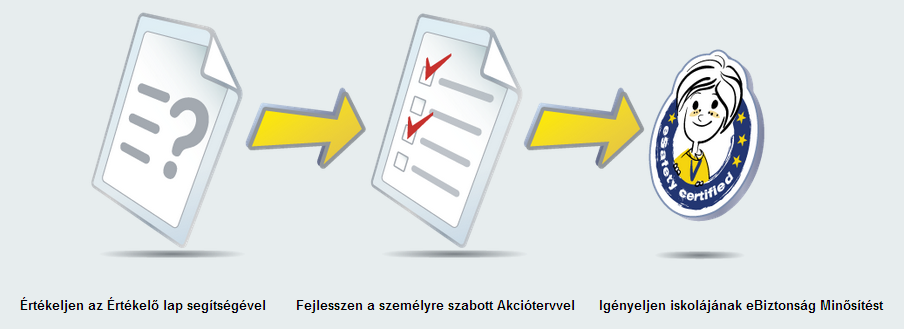 Előnyök
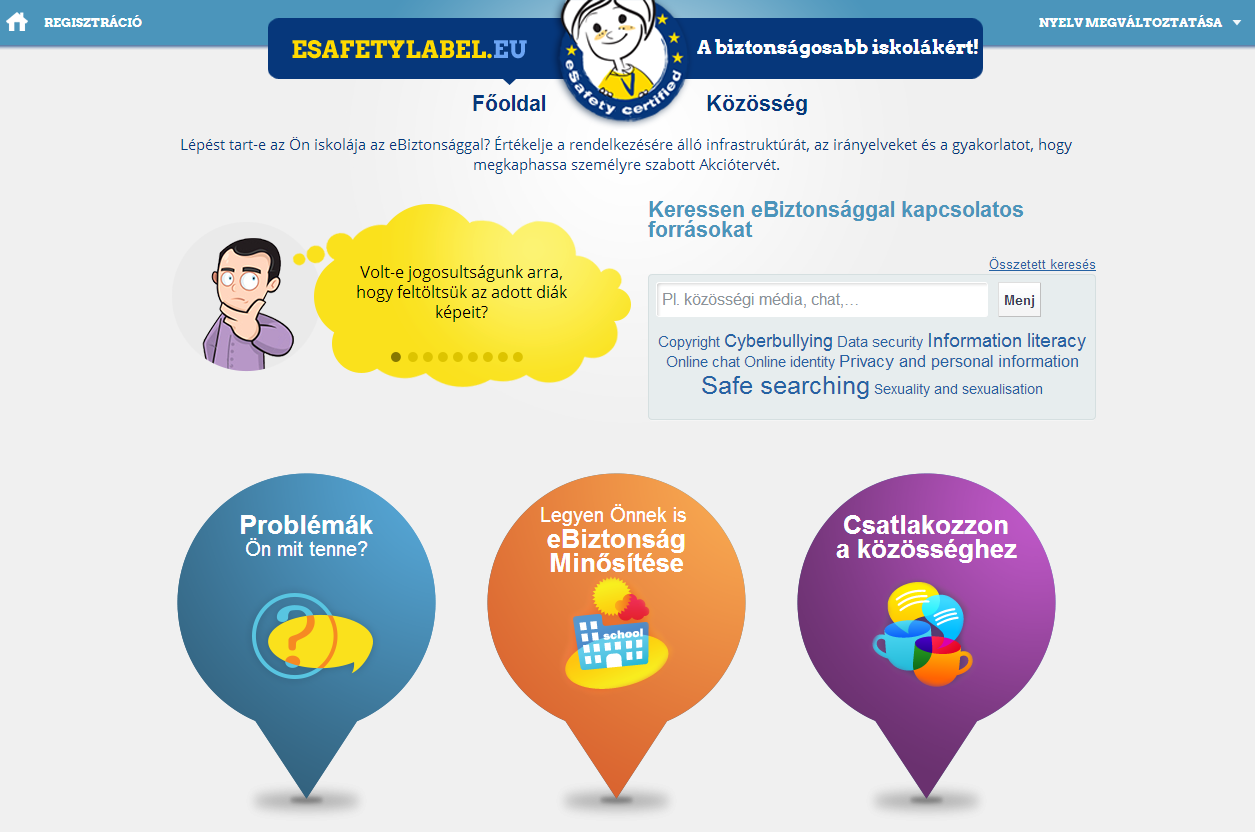 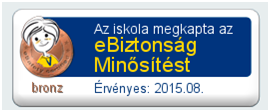 Honlap: http://www.esafetylabel.eu

Email: ebiztonsag.minosites@educatio.hu
Közösség: facebook.com/ebiztonsag
Hírlevél: tinyurl.com/ebiztonsag
jelen
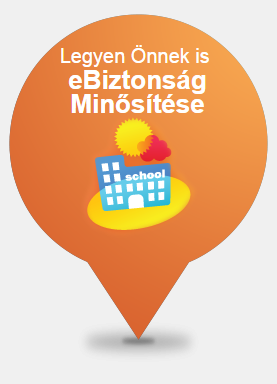 Európa:
14 nyelven elérhető a portál
Mintegy 1000 regisztrált iskola
530 kitöltött értékelő lap
390 bronz minősítés, 23 ezüst- és 3 arany szint
Magyarország:
14 kitöltött értékelőlap
10 bronz minősítés
Honlap: http://www.esafetylabel.eu

Email: ebiztonsag.minosites@educatio.hu
Közösség: facebook.com/ebiztonsag
Hírlevél: tinyurl.com/ebiztonsag
Az etikai dimenzió
„Képesség arra, hogy más személyekkel 
konstruktív és felelős módon kommunikáljunk 
a rendelkezésre álló technológia segítségével.”
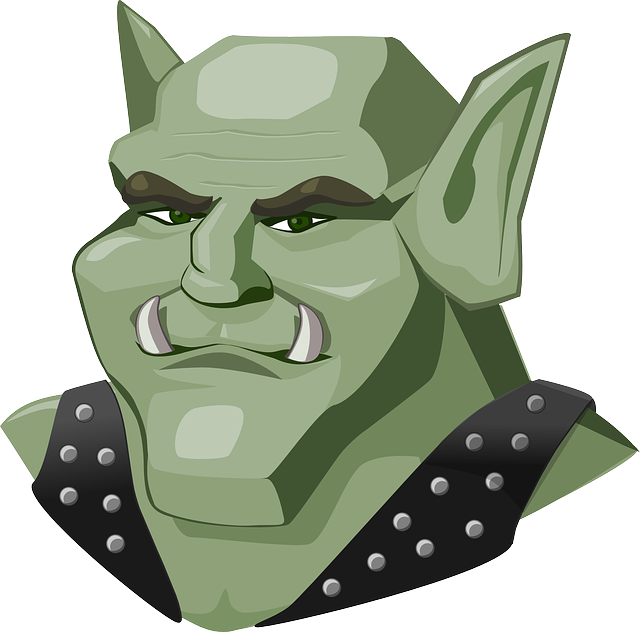 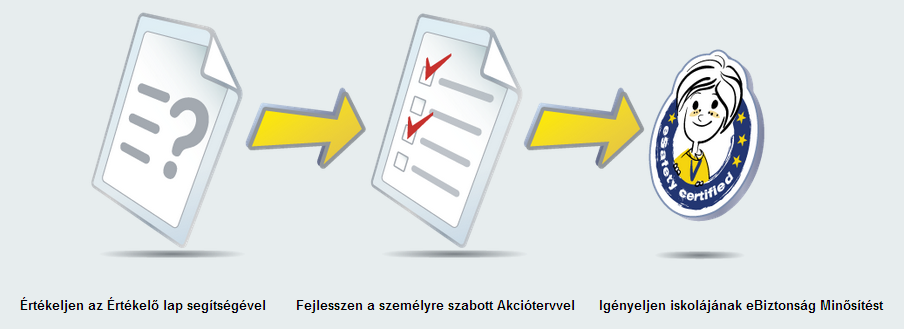 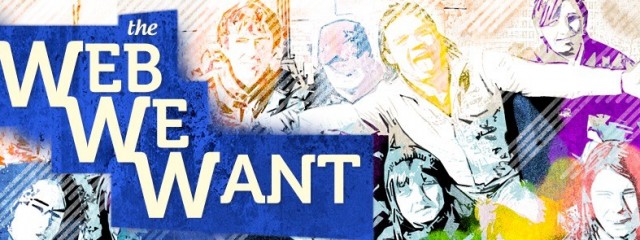 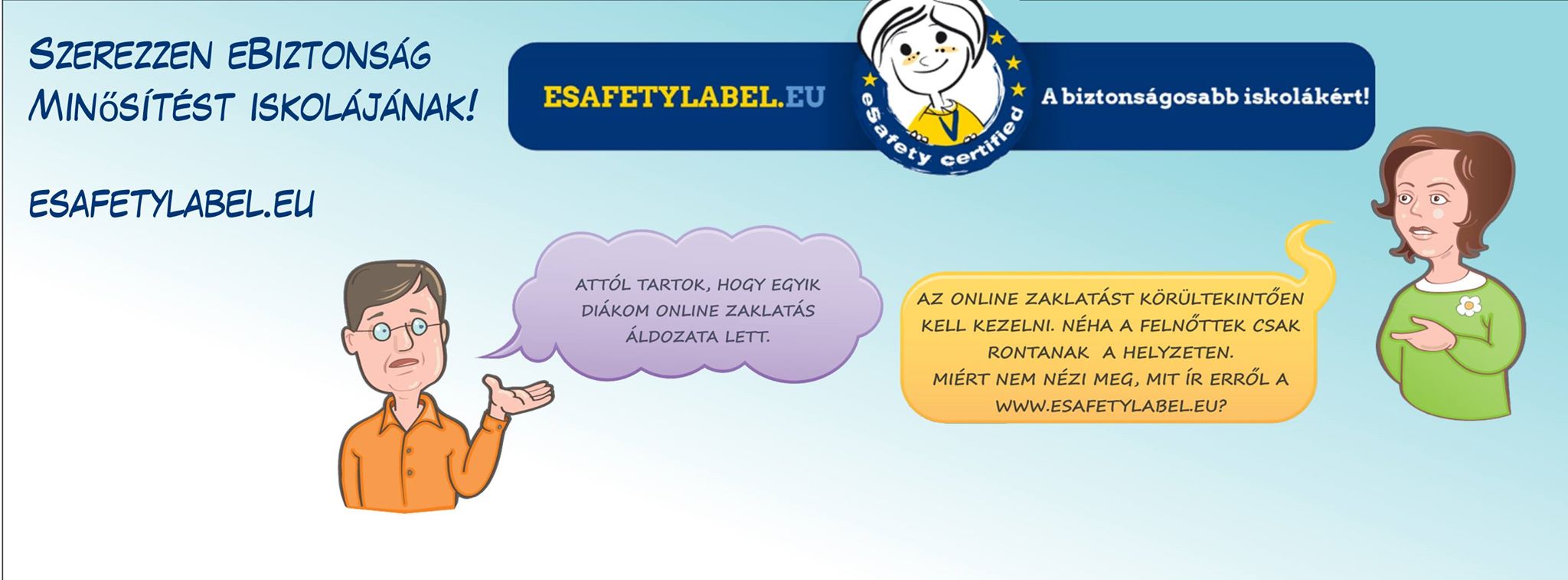 KÖSZÖNÖM A FIGYELMET!